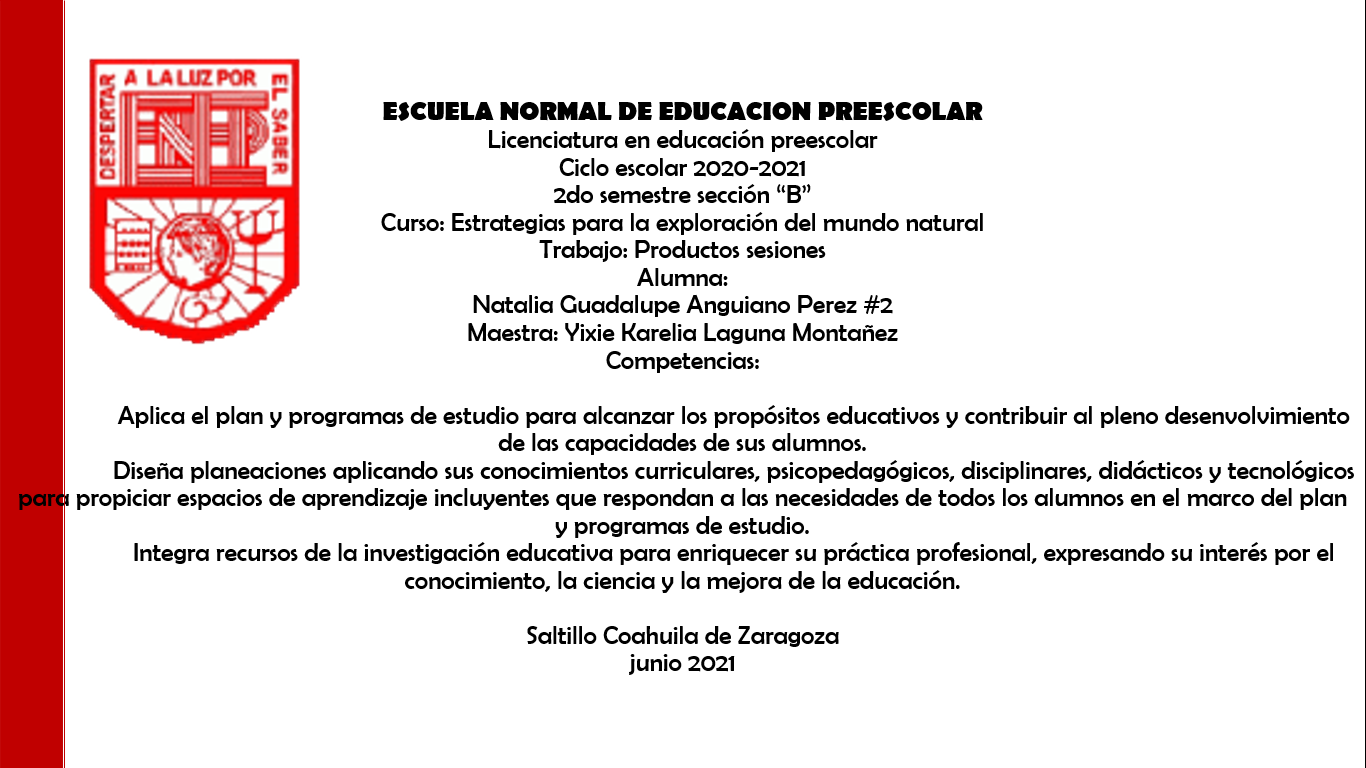 Fenómenos magnéticos Slime magnético
MATERIAL
Pegamento blanco liquido
Colorante vegetal
Liquido para lentes de contacto
Limadura de hierro
Imán 
Jabón liquido 
Un recipiente
ELAVORACIÓN
Colocar el pegamento en el recipiente
Colocar la limadura de hierro poco a poco
Revolver e integrar de poco de liquido para lentes
Agregar pocas gotas de jabón
Revolver y agregar el colorante
Al terminar colocar el imán sobre el slime
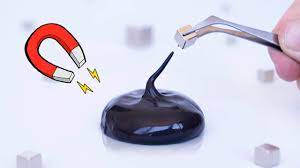 Un imán debajo del agua
MATERIAL 
Un vaso con agua
Clips
Imán
ELAVORACIÓN
Agregar agua al vaso
Colocar los clips dentro del vaso con agua
Acercar el imán al vaso
Pronto verás como los clips se juntan
Mover el imán de arriba, abajo
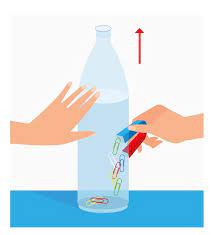 Calidoscopio
MATERIAL
ELAVORACIÓN
Cortar en tres partes el CD
Formar un triangulo con las tres partes del CD 
Pegar el triangulo en el tubo higiénico 
Con la ayuda de un marcador dibujar en la botella dos círculos
Pegar un circulo en el tubo con el silicón
Colocar las cuentas o pequeños diamantes
Pegar el otro circulo con silicón
Un tubo de papel higiénico o de cocina
1 CD o cartoncillo con aluminio
Marcador
Cuentas o pequeños diamantes
Silicón
Botella de plástico 
Tijeras
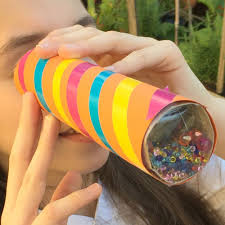 Burbujas electromagnéticas
MATERIAL
ELAVORACIÓN
Colocar el jabón en el agua
Revolver 
Inflar un globo y con la ayuda de nuestro cabello lo frotamos 
Con la ayuda del popote hacer burbujas
Acercar el globo a la burbuja
Vaso con agua
Jabón para trastes
Un popote
Un globo
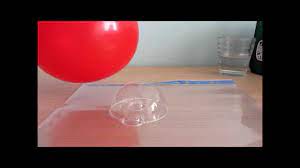